SEMAINE  NATIONALE 
DES MISSIONS LOCALES 2020
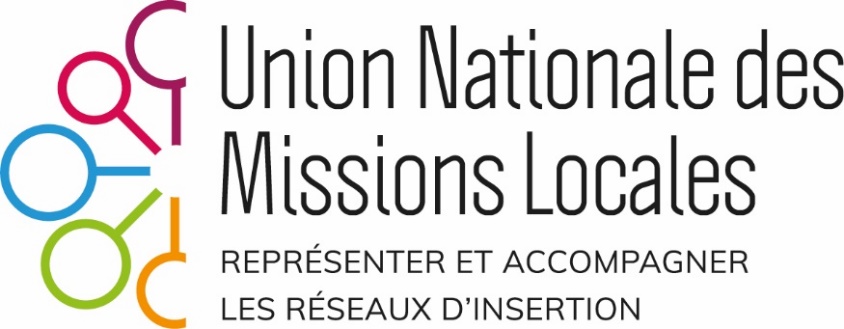 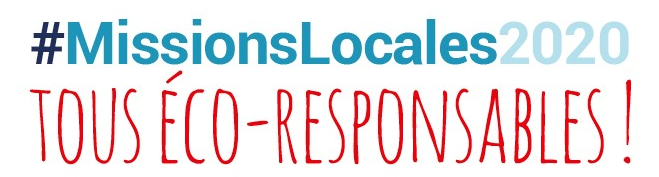 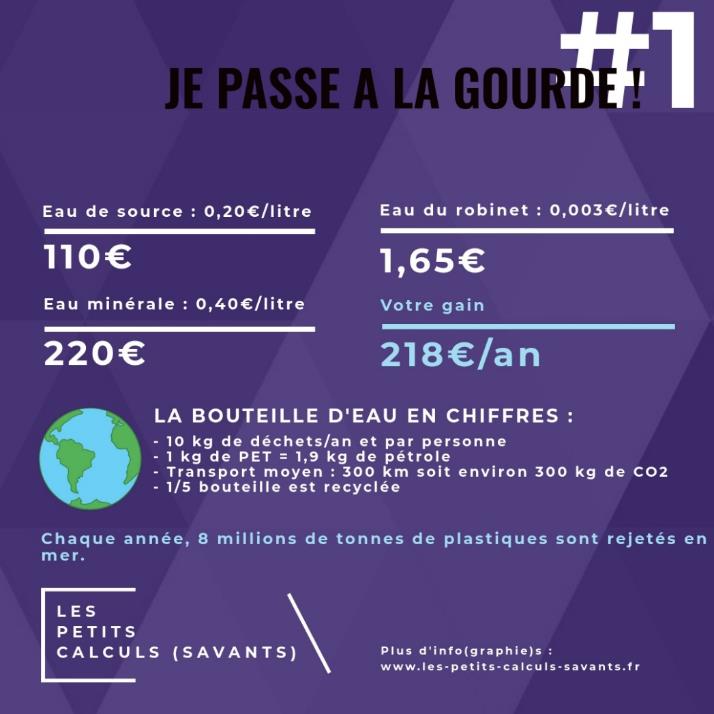 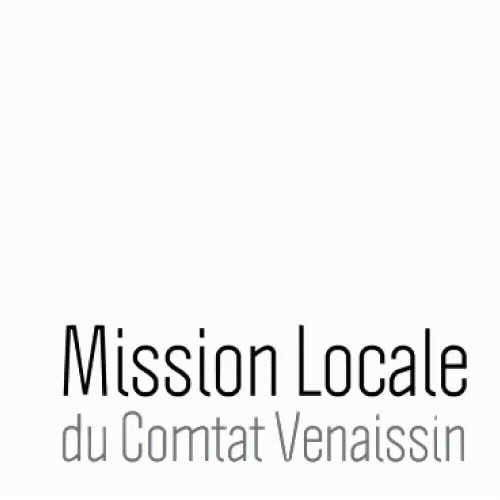 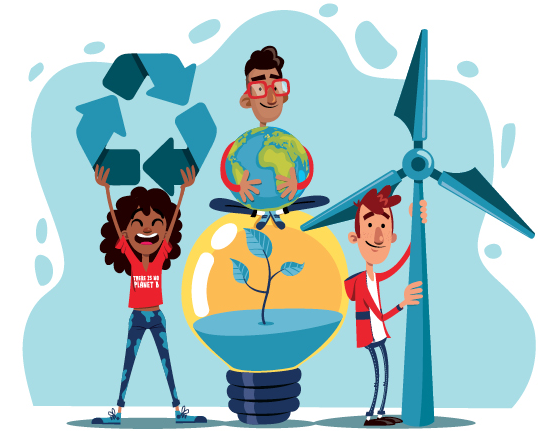 SEMAINE  NATIONALE 
DES MISSIONS LOCALES 2020
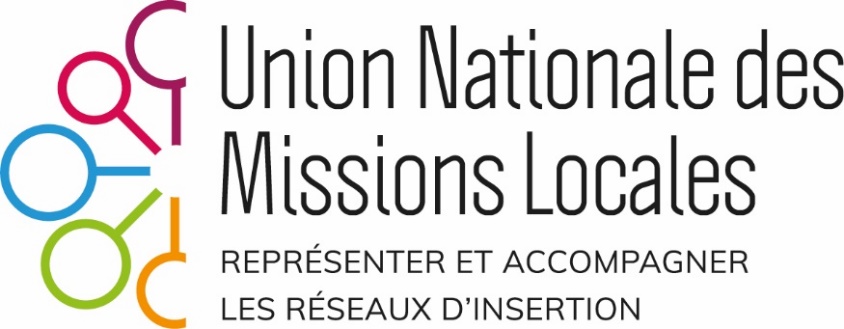 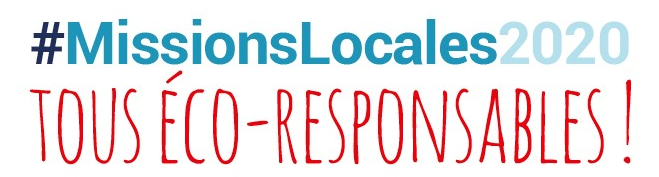 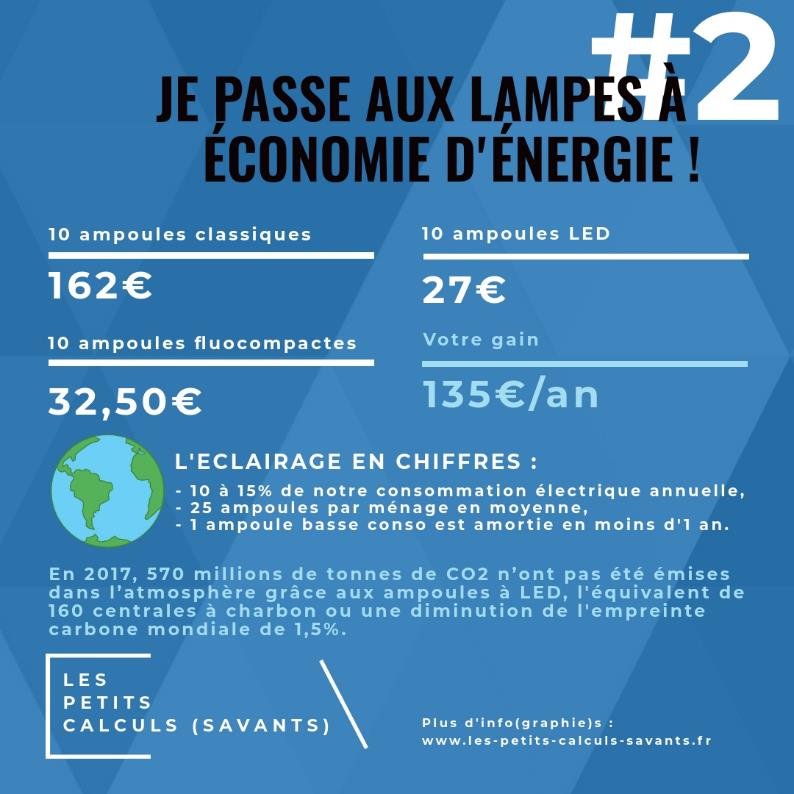 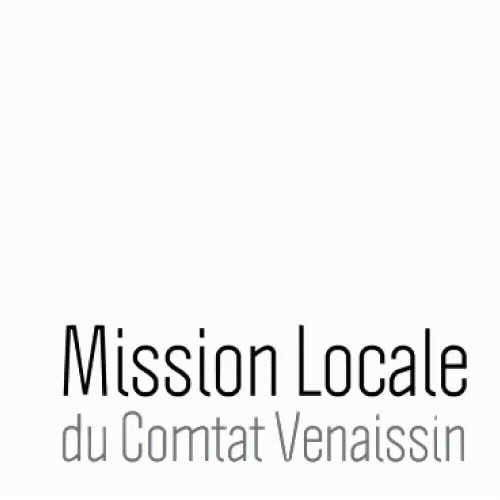 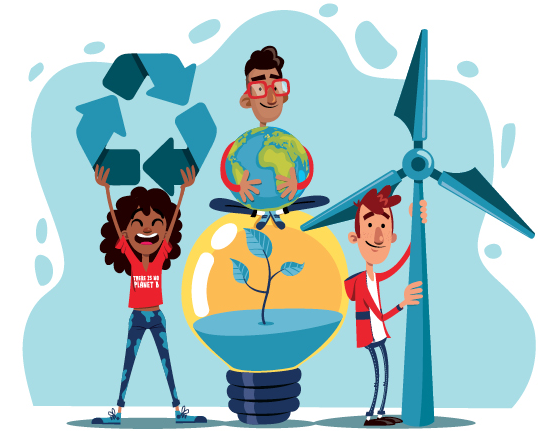 SEMAINE  NATIONALE 
DES MISSIONS LOCALES 2020
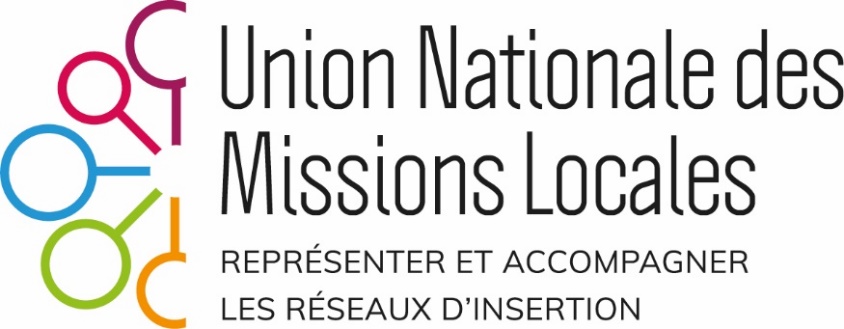 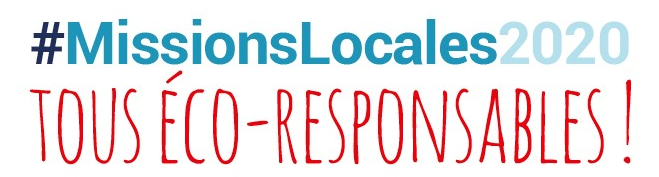 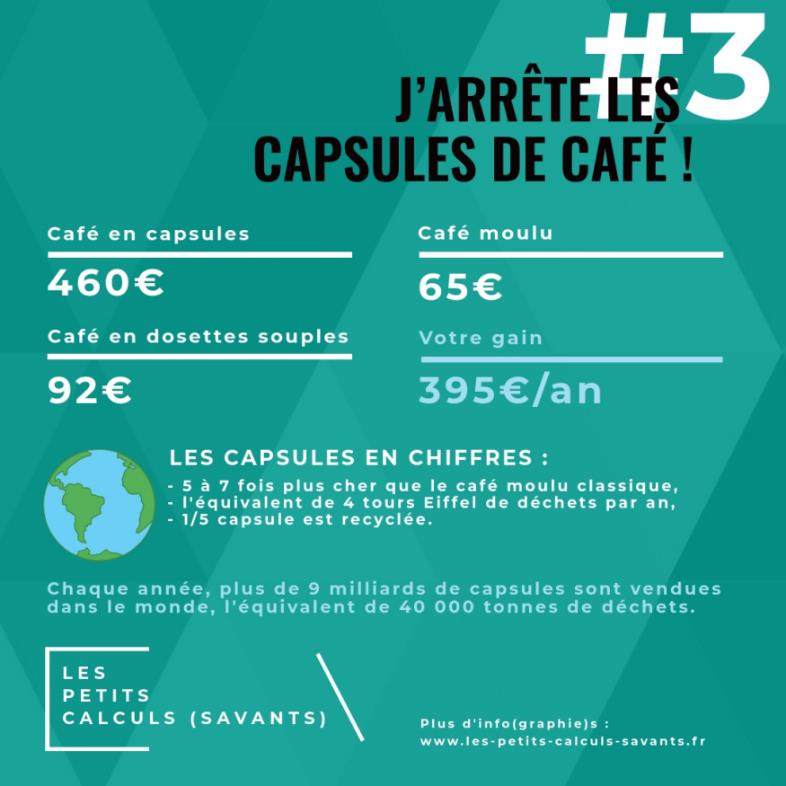 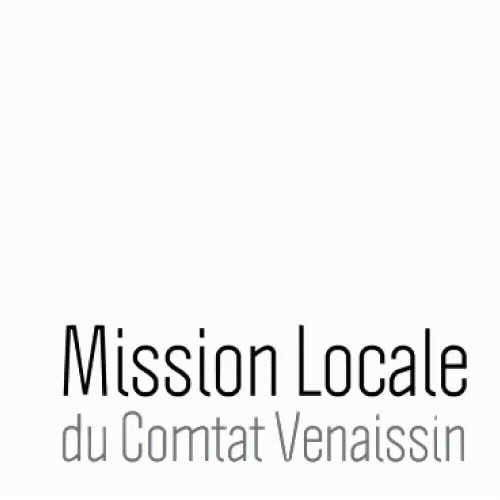 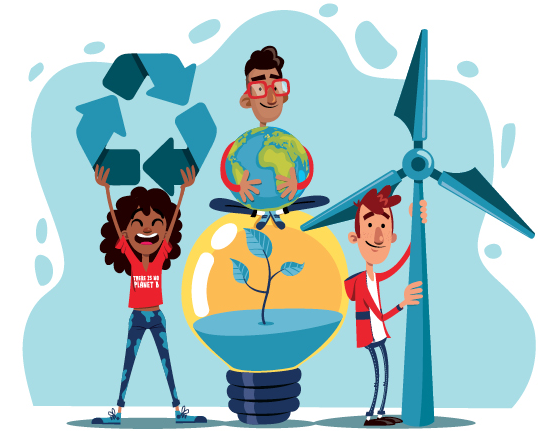 SEMAINE  NATIONALE 
DES MISSIONS LOCALES 2020
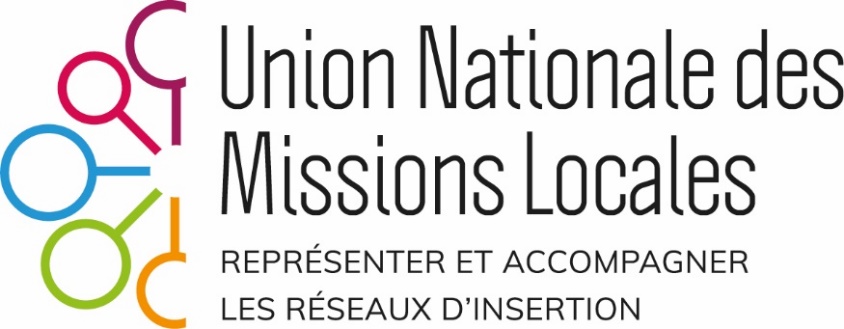 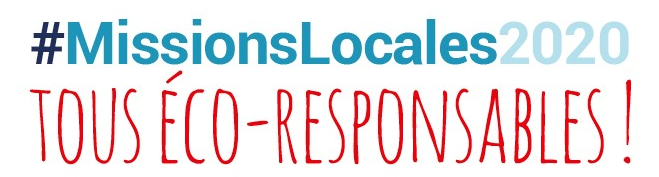 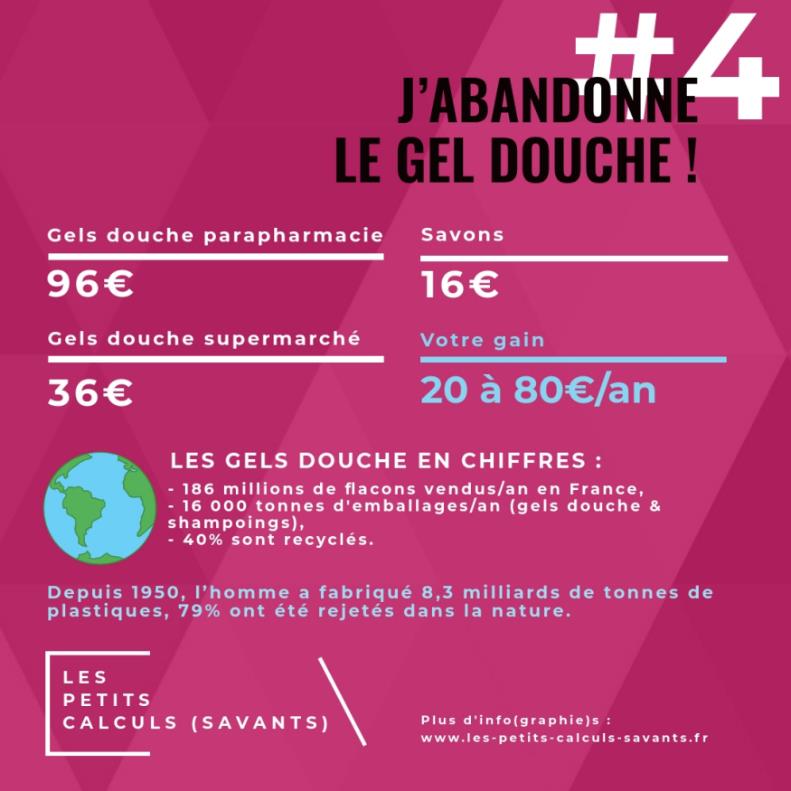 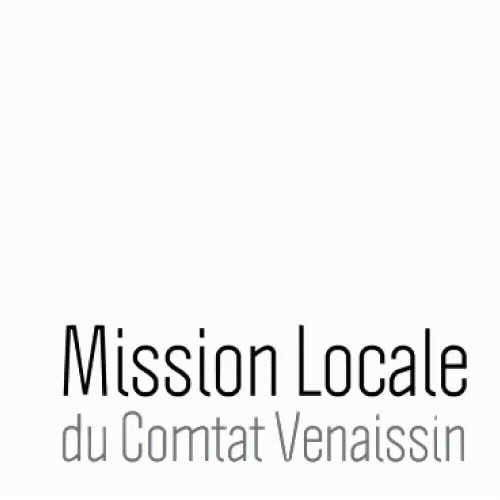 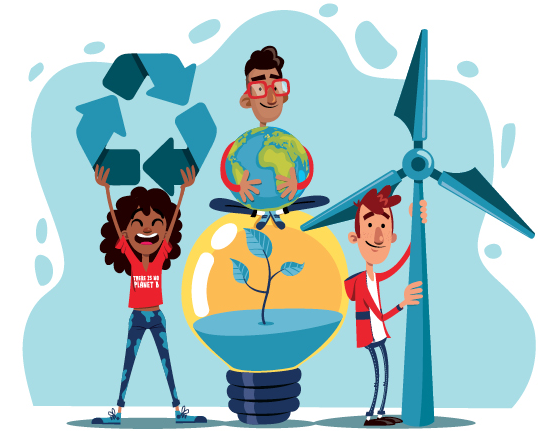 SEMAINE  NATIONALE 
DES MISSIONS LOCALES 2020
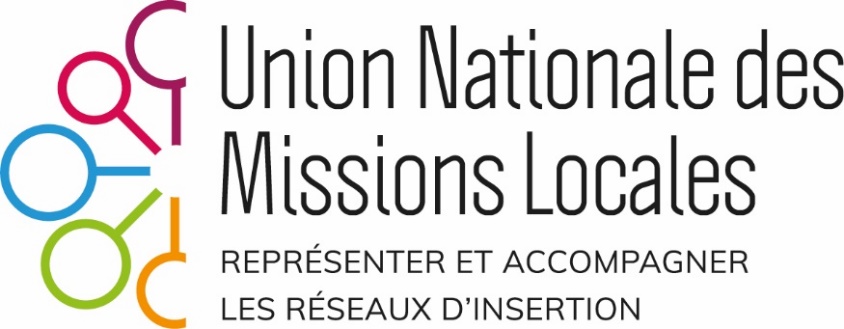 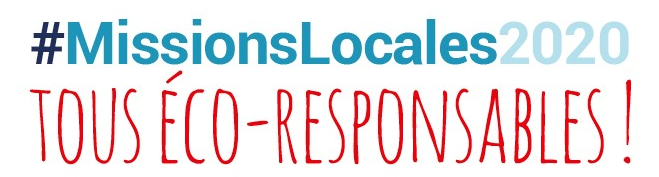 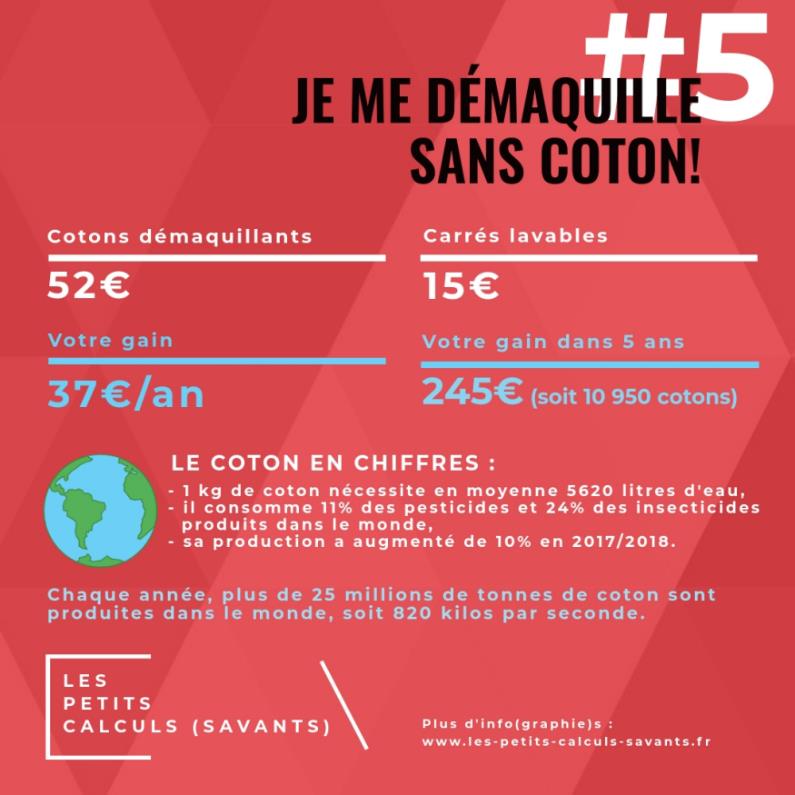 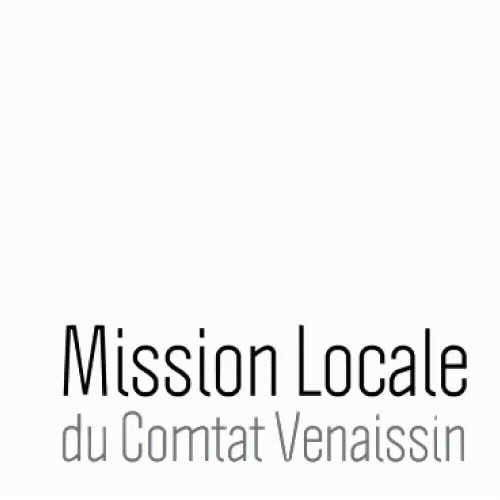 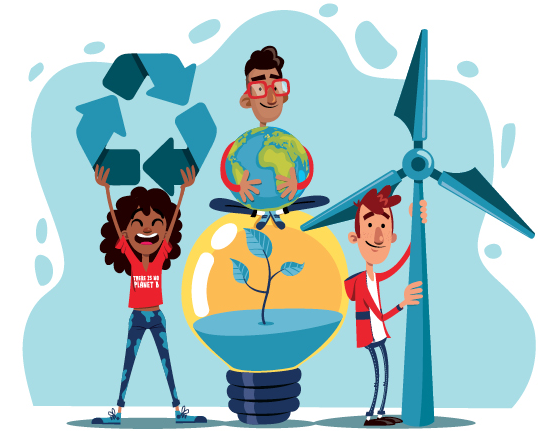 SEMAINE  NATIONALE 
DES MISSIONS LOCALES 2020
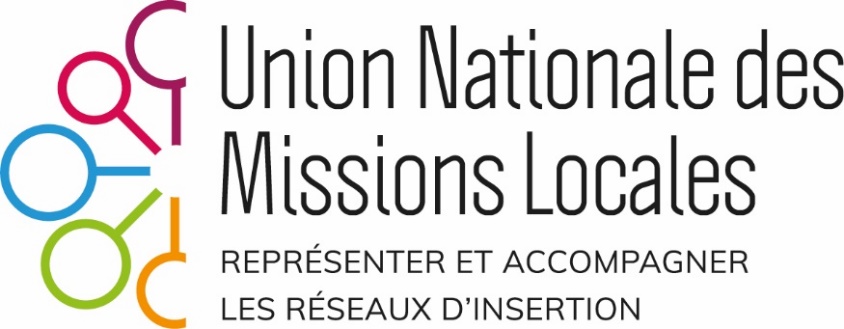 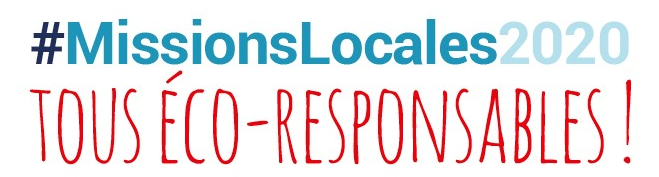 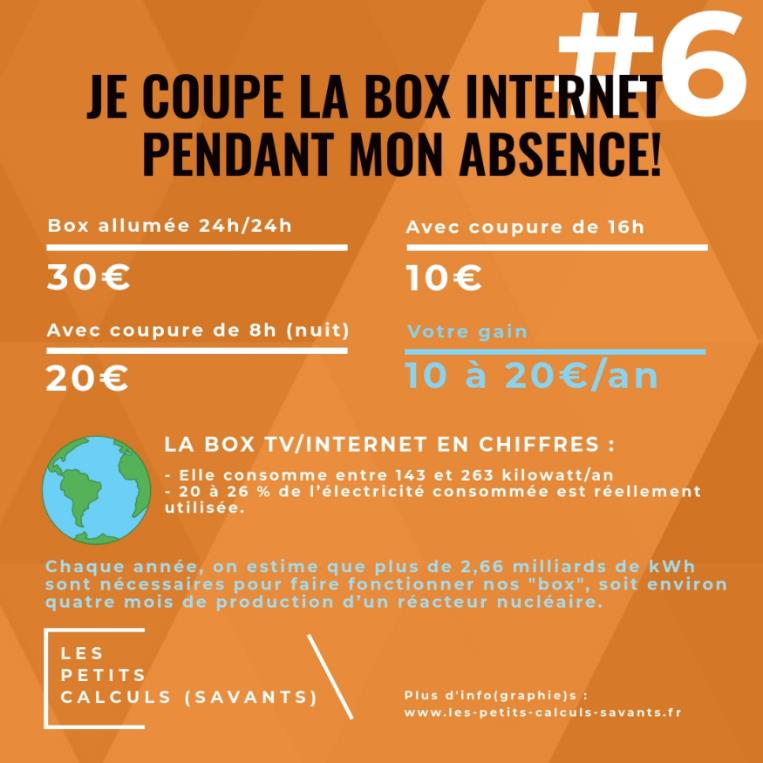 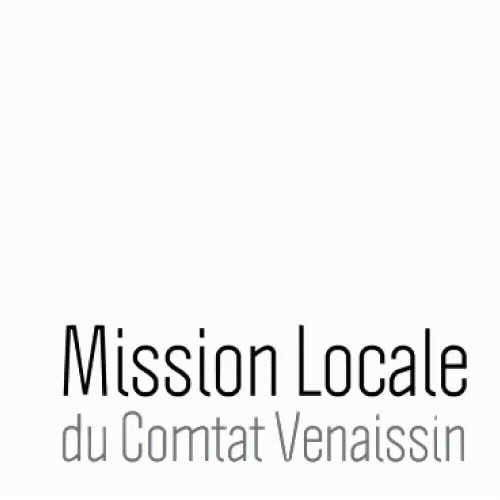 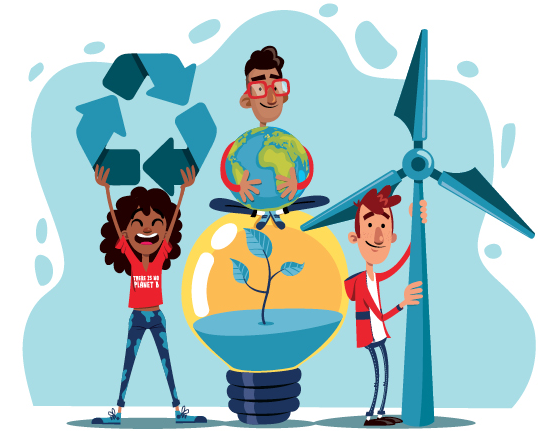 SEMAINE  NATIONALE 
DES MISSIONS LOCALES 2020
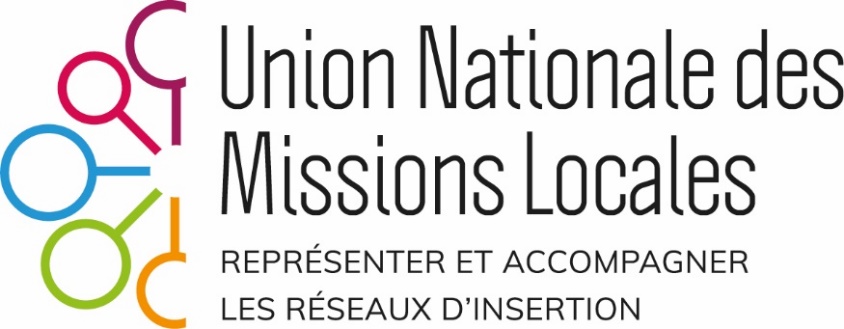 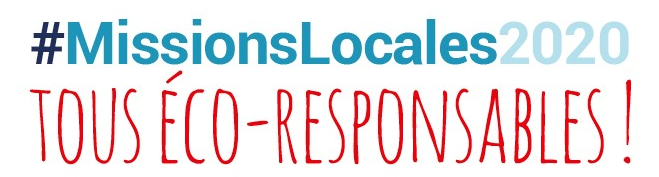 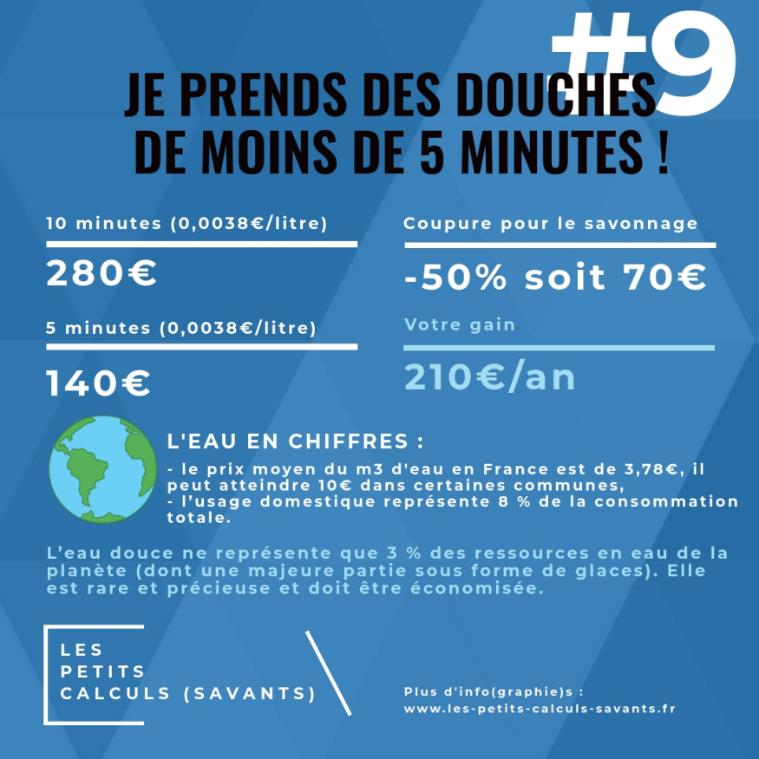 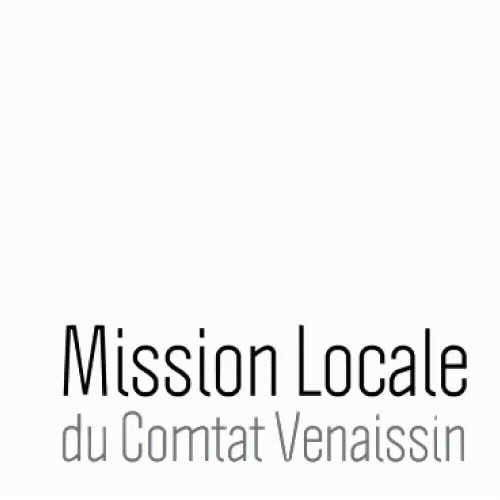 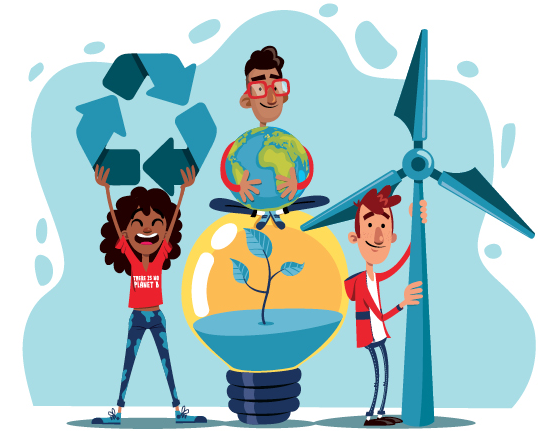 SEMAINE  NATIONALE 
DES MISSIONS LOCALES 2020
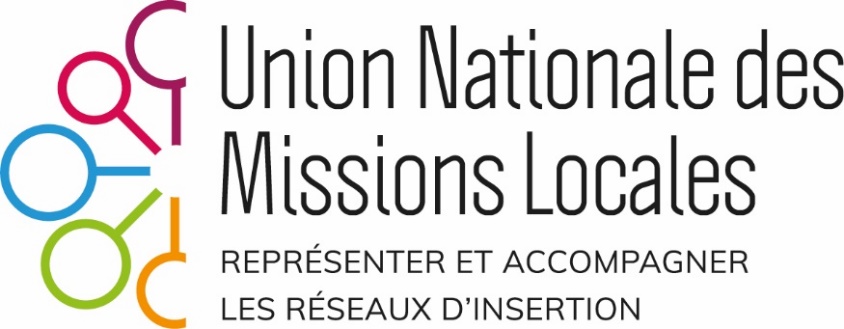 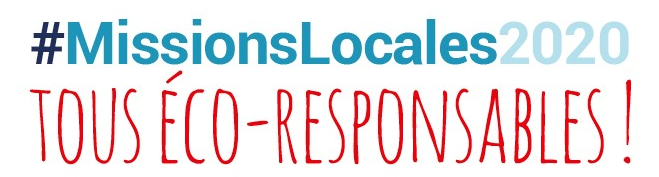 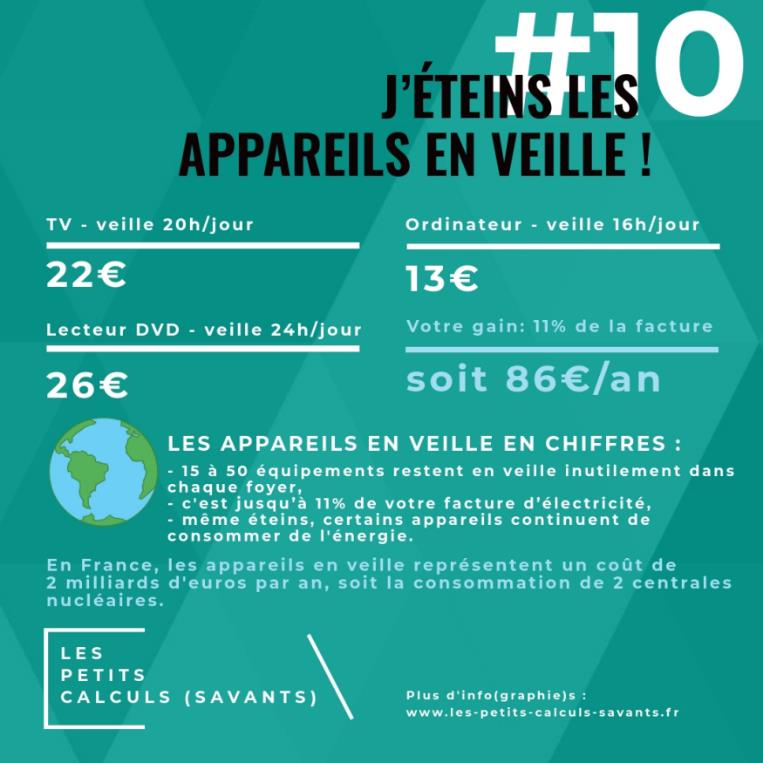 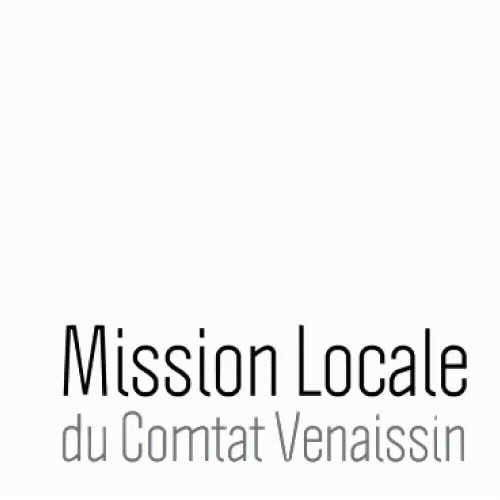 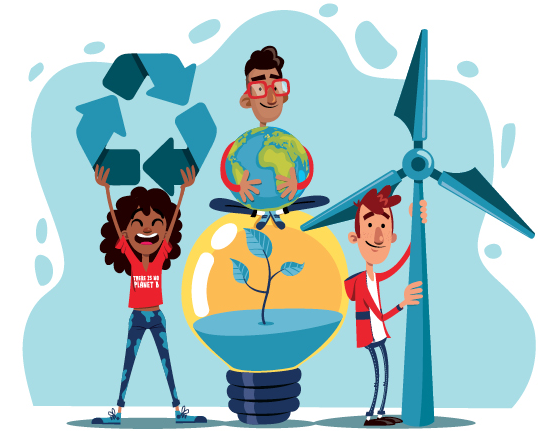 SEMAINE  NATIONALE 
DES MISSIONS LOCALES 2020
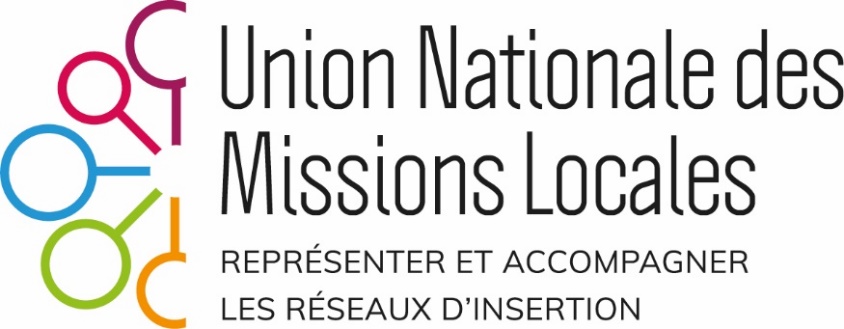 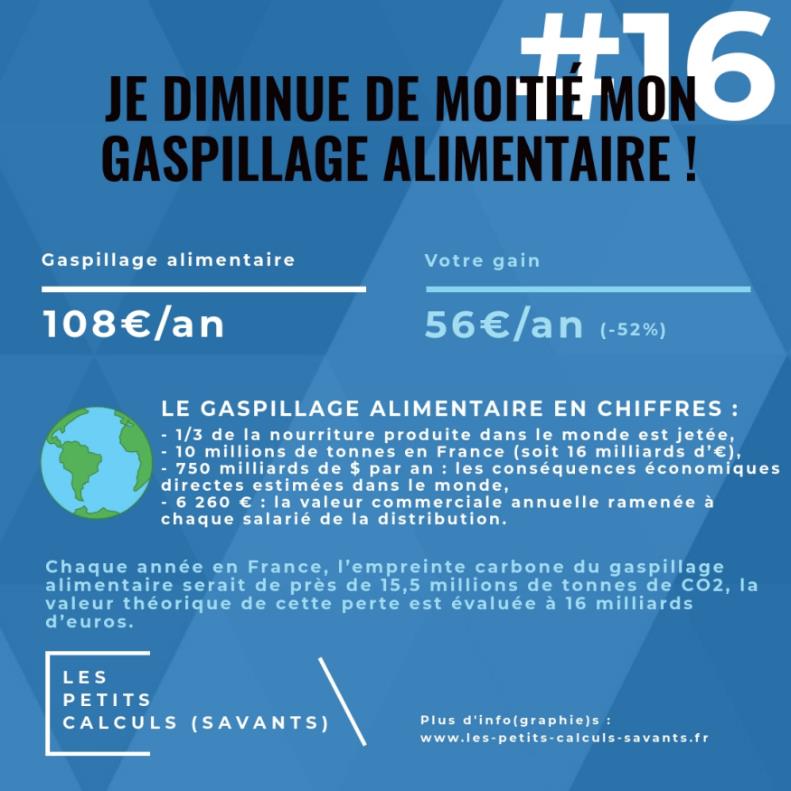 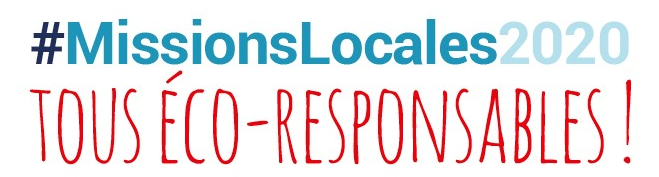 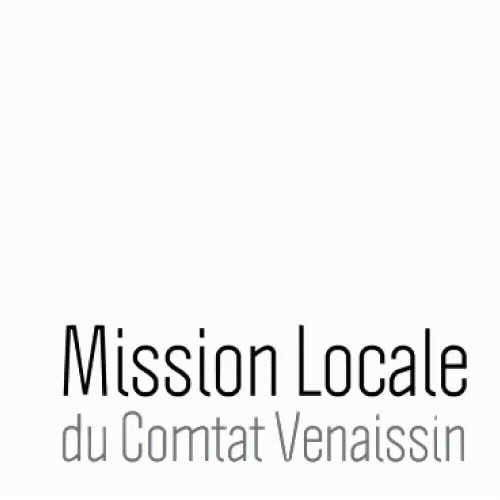 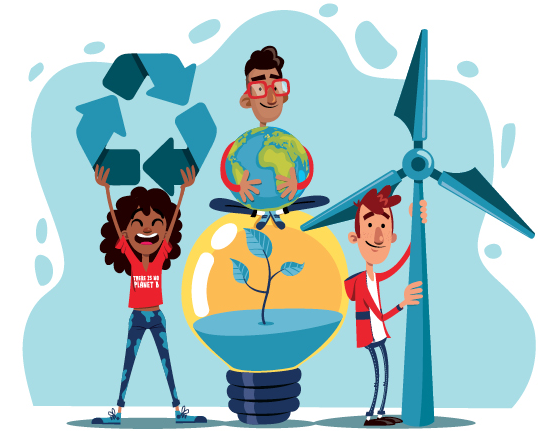